Week 1 – Day 1
Phonemic Awareness
Phoneme Categorization
Listen as I say three words: bone, cake, hope.
Which word doesn’t belong?
Bone and hope have the /o/ sound in the middle, but cake does not.
The word cake does not belong.
Guided Practice:
Listen to these words. Two words have one sound that is the same. One does not. Which word does not belong?

goat, team, road			bowl, roast, feed			top, home, got

Stove, phone, cute			coat, soap, rake				comb, safe, rain
Introduce Long o: o, oa, ow, oe
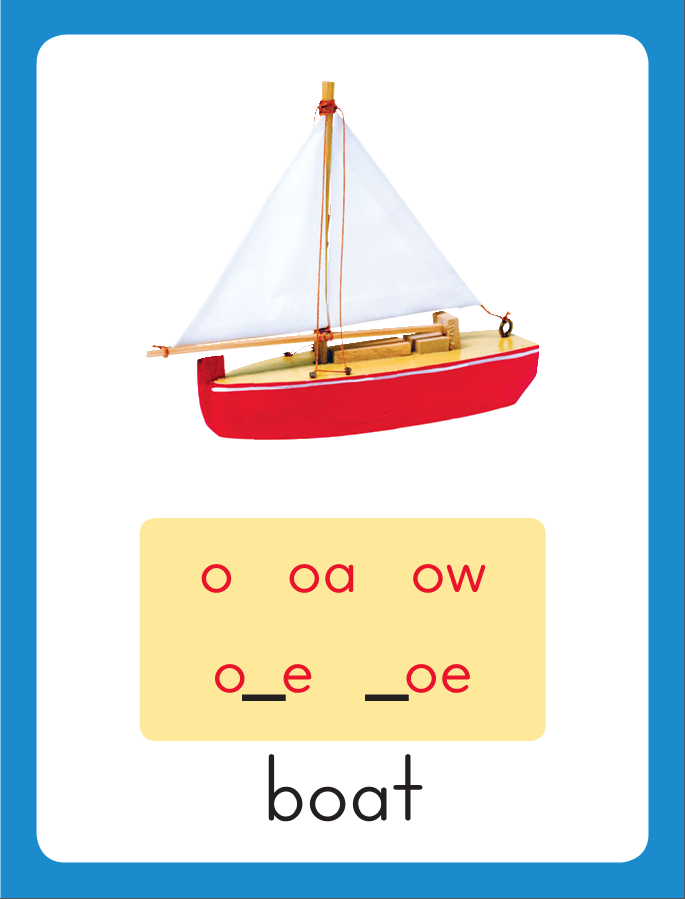 go
This is the Boat 
Sound-Spelling Card.
 The sound is /o/.
This is the sound in the middle of the word boat.
Listen: /booot/, boat.
The /o/ sound can be spelled with the letters
 o as in go, 
oa as in soap, 
ow as in snow,
and oe as in toe.
Say the sound with me: /ooo/.
I’ll say /o/ as I write the letters 
o, oa, ow and oe several times.
soap
snow
toe
Have children practice connecting the letters o, oa, ow and oe to the sound /o/ by writing these spellings.

Now do it with me. Say /o/ as I write the letters o, oa, ow or oe.

This time, write the letters o, oa, ow and oe five times each as you say the /o/ sound.
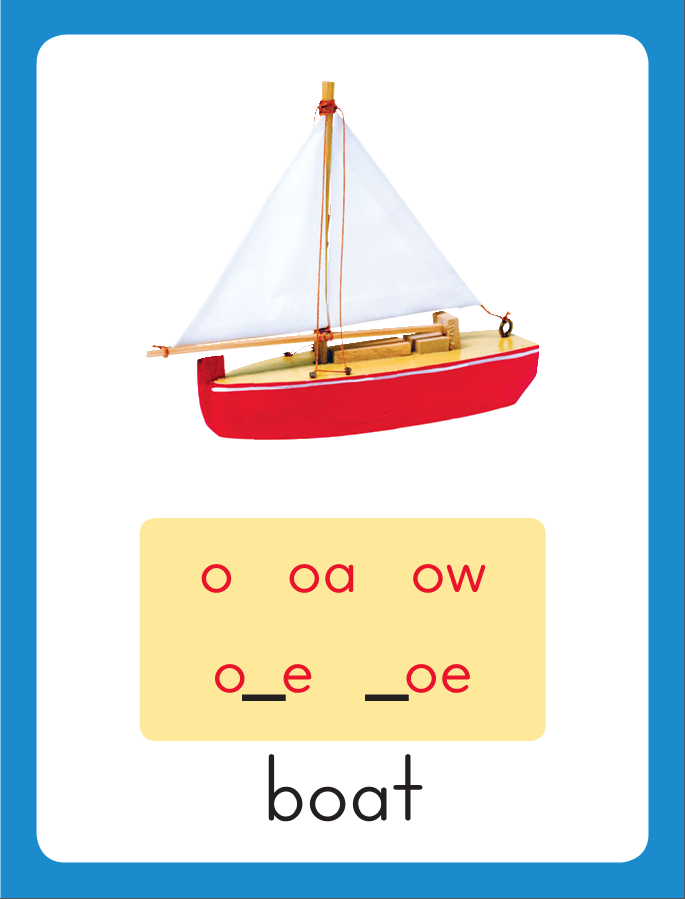 o			o			o			o			o
oa	    oa 	 oa	  oa 
ow	  ow   ow	  ow
oe		  oe		 oe 	 oe
Blending Words with  Long o: o, oa, ow, oe
g
Blending Words with  Long o: o, oa, ow, oe
g
oa
Blending Words with  Long o: o, oa, ow, oe
oa
g
Blending Words with  Long o: o, oa, ow, oe
oa
g
t
Blending Words with  Long o: o, oa, ow, oe
oa
t
g
Blending Words with  Long o: o, oa, ow, oe
l
Blending Words with  Long o: o, oa, ow, oe
l
oa
Blending Words with  Long o: o, oa, ow, oe
oa
l
Blending Words with  Long o: o, oa, ow, oe
oa
l
d
Blending Words with  Long o: o, oa, ow, oe
oa
d
l
Blending Words with  Long o: o, oa, ow, oe
r
Blending Words with  Long o: o, oa, ow, oe
r
ow
Blending Words with  Long o: o, oa, ow, oe
r
ow
Blending Words with  Long o: o, oa, ow, oe
t
Blending Words with  Long o: o, oa, ow, oe
t
oe
Blending Words with  Long o: o, oa, ow, oe
t
oe
Blending Words with  Long o: o, oa, ow, oe
m
Blending Words with  Long o: o, oa, ow, oe
m
o
Blending Words with  Long o: o, oa, ow, oe
m
o
Blending Words with  Long o: o, oa, ow, oe
m
o
st
Blending Words with  Long o: o, oa, ow, oe
m
o
st
o       gr       th       ow

ld      oa      fl        ing

oe     sn      un       re
n
no
no        g
no        go
no        go        s
no        go        so
no        go        so

 gr
no        go        so

 grow
no        go        so

 grow    b
no        go        so

 grow    bo
no        go        so

 grow    both
no        go        so

 grow    both     c
no        go        so

 grow    both     co
no        go        so

 grow    both     cold
no        go        so

 grow    both     cold

 b
no        go        so

 grow    both     cold

 bo
no        go        so

 grow    both     cold

 bold
no        go        so

 grow    both     cold

 bold     l
no        go        so

 grow    both     cold

 bold     loa
no        go        so

 grow    both     cold

 bold     load
no        go        so

 grow    both     cold

 bold     load     g
no        go        so

 grow    both     cold

 bold     load     goe
no        go        so

 grow    both     cold

 bold     load     goes
no        go        so

 grow    both     cold

 bold     load     goes

 c
no        go        so

 grow    both     cold

 bold     load     goes

 coa
no        go        so

 grow    both     cold

 bold     load     goes

 coat
no        go        so

 grow    both     cold

 bold     load     goes

 coat     sn
no        go        so

 grow    both     cold

 bold     load     goes

 coat     snow
no        go        so

 grow    both     cold

 bold     load     goes

 coat     snow    m
no        go        so

 grow    both     cold

 bold     load     goes

 coat     snow    mo
no        go        so

 grow    both     cold

 bold     load     goes

 coat     snow    most
Internal Sounding Out
toad
Internal Sounding Out
toad     told
Internal Sounding Out
toad     told      bat
Internal Sounding Out
toad     told      bat

 boat
Internal Sounding Out
toad     told      bat

 boat    flow
Internal Sounding Out
toad     told      bat

 boat    flow     flown
Internal Sounding Out
toad     told      bat

 boat    flow     flown

going
Internal Sounding Out
toad     told      bat

 boat    flow     flown

going  unload
Internal Sounding Out
toad     told      bat

 boat    flow     flown

going  unload  regrow
Internal Sounding Out
toad     told      bat

 boat    flow     flown

going  unload  regrow

don’t
Internal Sounding Out
toad     told      bat

 boat    flow     flown

going  unload  regrow

don’t  hippo
Internal Sounding Out
toad     told      bat

 boat    flow     flown

going  unload  regrow

don’t  hippo  oatmeal
Can
Can I
Can I go
Can I go to
Can I go to the
Can I go to the show?
Can I go to the show?

Both
Can I go to the show?

Both Mo
Can I go to the show?

Both Mo and
Can I go to the show?

Both Mo and Joe
Can I go to the show?

Both Mo and Joe like
Can I go to the show?

Both Mo and Joe like to
Can I go to the show?

Both Mo and Joe like to row
Can I go to the show?

Both Mo and Joe like to row the
Can I go to the show?

Both Mo and Joe like to row the boat.
Can I go to the show?

Both Mo and Joe like to row the boat.

Joan
Can I go to the show?

Both Mo and Joe like to row the boat.

Joan made
Can I go to the show?

Both Mo and Joe like to row the boat.

Joan made a
Can I go to the show?

Both Mo and Joe like to row the boat.

Joan made a roast
Can I go to the show?

Both Mo and Joe like to row the boat.

Joan made a roast and
Can I go to the show?

Both Mo and Joe like to row the boat.

Joan made a roast and a
Can I go to the show?

Both Mo and Joe like to row the boat.

Joan made a roast and a fresh
Can I go to the show?

Both Mo and Joe like to row the boat.

Joan made a roast and a fresh loaf
Can I go to the show?

Both Mo and Joe like to row the boat.

Joan made a roast and a fresh loaf of
Can I go to the show?

Both Mo and Joe like to row the boat.

Joan made a roast and a fresh loaf of bread.
Spelling / Dictation
1. _________
2. _________
3. _________
4. _________
5. _________
low
boat
toe
no
oat
High Frequency
Words
Read, Spell, Write
find
Did you find some food?
Read, Spell, Write
food
There is still some food in on the table.
Read, Spell, Write
more
Do you need more time?
Read, Spell, Write
over
We can start the game over.
Read, Spell, Write
start
When can we start the test?
Read, Spell, Write
warm
That hat can keep you warm.
Have children read the sentences. Prompt them to identify the high-frequency words in connected text and to blend the decodable words.
Did you find some food?
Do you need more time?
We can start the game over.
This hat can keep you warm.
Grammar
 Go and Do
Go and do are action verbs. They are present-tense verbs and tell about what is happening now. When using go and do to tell something that already happened, the words change forms.
The past tense of go is went.
The past tense of do is did.
Today I go to school.
Gran went home last week.
Now we do our spelling test.
Last Monday I did the dishes.
Point out why the form of go and do is used in each sentence.
Grammar
 Go and Do
Read the sentences aloud. 
Have children identify whether go, went, do, or did should 
be used to complete the sentences.
Last week I ______ shopping with Joan.

She ______ the math problem.

Today Dad and I ______ the painting job.

They _______ to the library every day.
Week 1 – Day 2
Phonemic Awareness
Phoneme Blending
I am going to ay a word sound by sound.
Then I will blend the sounds to form the word.
The sounds are /b/ /o/ /t/.
Listen as I blend the sounds: /booot/. The word is boat.
Guided Practice:
Let’s do some more. I will say one sound at a time. Then we will blend the sounds to make a word.

		/n/ /o/				/k/ /o/ /t/				/t/ /o/

		/f/ /l/ /o/ /t/		/s/ /o/ /k/				/h/ /o/ /l/ /d/
Introduce Long o: o, oa, ow, oe
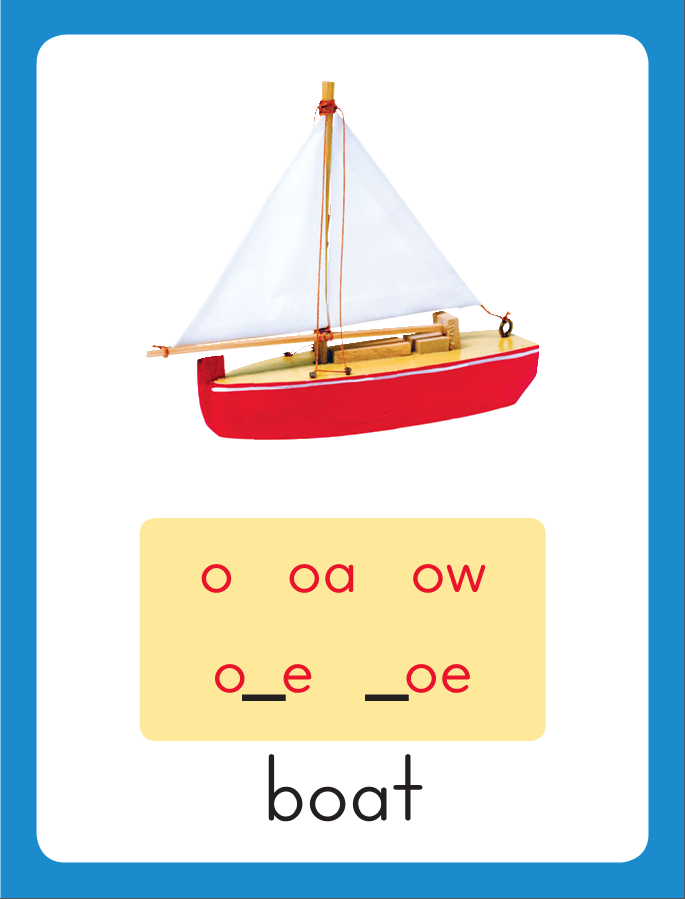 no
road
What are these letters?
What sound do they stand for?
snow
goes
Blending Words with  Long o: o, oa, ow, oe
c
Blending Words with  Long o: o, oa, ow, oe
c
o
Blending Words with  Long o: o, oa, ow, oe
c
o
Blending Words with  Long o: o, oa, ow, oe
c
o
ld
Blending Words with  Long o: o, oa, ow, oe
c
o
ld
Blending Words with  Long o: o, oa, ow, oe
b
Blending Words with  Long o: o, oa, ow, oe
b
o
Blending Words with  Long o: o, oa, ow, oe
b
o
Blending Words with  Long o: o, oa, ow, oe
b
o
th
Blending Words with  Long o: o, oa, ow, oe
b
o
th
Blending Words with  Long o: o, oa, ow, oe
g
Blending Words with  Long o: o, oa, ow, oe
g
oa
Blending Words with  Long o: o, oa, ow, oe
g
oa
Blending Words with  Long o: o, oa, ow, oe
g
oa
t
Blending Words with  Long o: o, oa, ow, oe
g
oa
t
Blending Words with  Long o: o, oa, ow, oe
gr
Blending Words with  Long o: o, oa, ow, oe
gr
ow
Blending Words with  Long o: o, oa, ow, oe
gr
ow
Blending Words with  Long o: o, oa, ow, oe
J
Blending Words with  Long o: o, oa, ow, oe
J
oe
Blending Words with  Long o: o, oa, ow, oe
J
oe
g
go
gold
gold     c
gold     coa
gold     coast
gold     coast     m
gold     coast     mow
gold     coast     mow

 t
gold     coast     mow

 to
gold     coast     mow

 told
gold     coast     mow

 told      sh
gold     coast     mow

 told      show
gold     coast     mow

 told      show     s
gold     coast     mow

 told      show     so
gold     coast     mow

 told      show     so

thr
gold     coast     mow

 told      show     so

throa
gold     coast     mow

 told      show     so

throat
gold     coast     mow

 told      show     so

throat     pr
gold     coast     mow

 told      show     so

throat     pro
gold     coast     mow

 told      show     so

throat     pro     r
gold     coast     mow

 told      show     so

throat     pro     roa
gold     coast     mow

 told      show     so

throat     pro     roast
gold     coast     mow

 told      show     so

throat     pro     roast

 sl
gold     coast     mow

 told      show     so

throat     pro     roast

 slow
gold     coast     mow

 told      show     so

throat     pro     roast

 slow       t
gold     coast     mow

 told      show     so

throat     pro     roast

 slow       toe
gold     coast     mow

 told      show     so

throat     pro     roast

 slow       toes
Blend with Long o: o, oa, ow, oe
f
oa
m
What is the new word we made?
Let’s blend all the sounds and read the word.
Change the m to l.
Blend with Long o: o, oa, ow, oe
f
oa
l
What is the new word we made?
Let’s blend all the sounds and read the word.
Change the f to c.
Blend with Long o: o, oa, ow, oe
c
oa
l
What is the new word we made?
Let’s blend all the sounds and read the word.
Change the l to t.
Blend with Long o: o, oa, ow, oe
c
oa
t
What is the new word we made?
Let’s blend all the sounds and read the word.
Change the c to b.
Blend with Long o: o, oa, ow, oe
b
oa
t
What is the new word we made?
Let’s blend all the sounds and read the word.
Change the t to st.
Blend with Long o: o, oa, ow, oe
b
oa
st
What is the new word we made?
Let’s blend all the sounds and read the word.
Change the b to r.
Blend with Long o: o, oa, ow, oe
r
oa
st
What is the new word we made?
Let’s blend all the sounds and read the word.
Change the st to d.
Blend with Long o: o, oa, ow, oe
r
oa
d
What is the new word we made?
Let’s blend all the sounds and read the word.
Change the r to l.
Blend with Long o: o, oa, ow, oe
l
oa
d
What is the new word we made?
Let’s blend all the sounds and read the word.
Change the d to n.
Blend with Long o: o, oa, ow, oe
l
oa
n
What is the new word we made?
Let’s blend all the sounds and read the word.
Change the l to gr.
Blend with Long o: o, oa, ow, oe
gr
oa
n
What is the new word we made?
Let’s blend all the sounds and read the word.
Remove the n.
Blend with Long o: o, oa, ow, oe
gr
ow
What is the new word we made?
Let’s blend all the sounds and read the word.
Change the gr to sh.
Blend with Long o: o, oa, ow, oe
sh
ow
What is the new word we made?
Let’s blend all the sounds and read the word.
Change the sh to sl.
Blend with Long o: o, oa, ow, oe
sl
ow
What is the new word we made?
Let’s blend all the sounds and read the word.
Change the sl to gl.
Blend with Long o: o, oa, ow, oe
gl
ow
What is the new word we made?
Let’s blend all the sounds and read the word.
Change the gl to g.
Blend with Long o: o, oa, ow, oe
g
o
What is the new word we made?
Let’s blend all the sounds and read the word.
Change the g to t.
Blend with Long o: o, oa, ow, oe
t
oe
What is the new word we made?
Let’s blend all the sounds and read the word.
Structural Analysis
Open Syllables
Read aloud the word taken. Say the word, clapping for each syllable.
taken
ta/ken
When sounding out the second syllable ken, they will have to approximate, using the sound /e/ to get close to the /u/ sound.
When a syllable ends in a vowel, the vowel sound is usually long.
This is called an open syllable.
For example, the vowel sound in the syllable ta is /a/.
Structural Analysis
Open Syllables
Help children divide each word into syllables, then read the words.
Identify the open syllable and explain why they are open.
robot
silent
donate
frozen
okay
locate
Structural Analysis
Open Syllables
Help children divide each word into syllables, then read the words.
Identify the open syllable and explain why they are open.
ro/bot
si/lent
do/nate
fro/zen
o/kay
lo/cate
Spelling
snow
doe
coat
go
low
boat
no
toe
oat
row
over
over
low
boat
no
oat
row
toe
High Frequency
Words
Read, Spell, Write
find
Did you find some food?
Read, Spell, Write
food
There is still some food in on the table.
Read, Spell, Write
more
Do you need more time?
Read, Spell, Write
over
We can start the game over.
Read, Spell, Write
start
When can we start the test?
Read, Spell, Write
warm
That hat can keep you warm.
Grammar
 Go and Do
Go and do tell about actions that take place now.
Went and did tell what happened before.

Read the sentences. Guide children to circle the verbs.
They go to school on the bus.

I went home when it snowed.

You do your report.

I did the reading test.
Week 1 – Day 3
Phonemic Awareness 
Contrast Sounds
Listen as I say two words: most, must.
I can hear that these words have one sound that is different.
Most has the /o/ sound and must has the /u/ sound.
I will say the word most again because I can hear the /o/ sound in most.
Guided Practice: Say the word that has the /o/ sound. Let’s do the first one together.

	bold, build		coat, cute		mean, moan		hop, hope

	blue, blow		crow, crew	bait, boat			sock, soak
Blend with Long o: o, oa, ow, oe
b
Blend with Long o: o, oa, ow, oe
b
l
Blend with Long o: o, oa, ow, oe
b
l
ow
Blend with Long o: o, oa, ow, oe
b
l
ow
Blend with Long o: o, oa, ow, oe
c
Blend with Long o: o, oa, ow, oe
c
o
Blend with Long o: o, oa, ow, oe
c
o
Blend with Long o: o, oa, ow, oe
c
o
l
Blend with Long o: o, oa, ow, oe
c
o
l
d
Blend with Long o: o, oa, ow, oe
c
o
l
d
Blend with Long o: o, oa, ow, oe
t
Blend with Long o: o, oa, ow, oe
t
oa
Blend with Long o: o, oa, ow, oe
t
oa
Blend with Long o: o, oa, ow, oe
t
oa
s
Blend with Long o: o, oa, ow, oe
t
oa
s
t
Blend with Long o: o, oa, ow, oe
t
oa
s
t
Blend with Long o: o, oa, ow, oe
f
Blend with Long o: o, oa, ow, oe
f
l
Blend with Long o: o, oa, ow, oe
f
l
ow
Blend with Long o: o, oa, ow, oe
f
l
ow
Blend with Long o: o, oa, ow, oe
g
Blend with Long o: o, oa, ow, oe
g
oe
Blend with Long o: o, oa, ow, oe
g
oe
Blend with Long o: o, oa, ow, oe
g
oe
s
Blend with Long o: o, oa, ow, oe
g
oe
s
ow      gr      ing      o

  st       oe      ch      ld

 oa      be     ay     hip

zen      lo      tel     bot
gr
grow
grow      n
grow      no
grow      no         s
grow      no         so
grow      no         so

g
grow      no         so

go
grow      no         so

going
grow      no         so

going     m
grow      no         so

going     mo
grow      no         so

going     most
grow      no         so

going     most      s
grow      no         so

going     most      so
grow      no         so

going     most      sold
grow      no         so

going     most      sold

bl
grow      no         so

going     most      sold

blow
grow      no         so

going     most      sold

blow      sn
grow      no         so

going     most      sold

blow      snow
grow      no         so

going     most      sold

blow      snow     t
grow      no         so

going     most      sold

blow      snow     toe
grow      no         so

going     most      sold

blow      snow     toes
grow      no         so

going     most      sold

blow      snow     toes

s
grow      no         so

going     most      sold

blow      snow     toes

soa
grow      no         so

going     most      sold

blow      snow     toes

soap
grow      no         so

going     most      sold

blow      snow     toes

soap     c
grow      no         so

going     most      sold

blow      snow     toes

soap     coa
grow      no         so

going     most      sold

blow      snow     toes

soap     coach
grow      no         so

going     most      sold

blow      snow     toes

soap     coach    t
grow      no         so

going     most      sold

blow      snow     toes

soap     coach    to
grow      no         so

going     most      sold

blow      snow     toes

soap     coach    told
Internal Sounding Out
man
Internal Sounding Out
man     moan
Internal Sounding Out
man     moan     cot
Internal Sounding Out
man     moan     cot

coat
Internal Sounding Out
man     moan     cot

coat      held
Internal Sounding Out
man     moan     cot

coat      held      hold
Internal Sounding Out
man     moan     cot

coat      held      hold

hippo
Internal Sounding Out
man     moan     cot

coat      held      hold

hippo  below
Internal Sounding Out
man     moan     cot

coat      held      hold

hippo  below  photo
Internal Sounding Out
man     moan     cot

coat      held      hold

hippo  below  photo

frozen
Internal Sounding Out
man     moan     cot

coat      held      hold

hippo  below  photo

frozen   hello
Internal Sounding Out
man     moan     cot

coat      held      hold

hippo  below  photo

frozen   hello   locate
Internal Sounding Out
man
Internal Sounding Out
man     moan
Internal Sounding Out
man     moan     cot
Internal Sounding Out
man     moan     cot

hotel
Internal Sounding Out
man     moan     cot

hotel   motel
Internal Sounding Out
man     moan     cot

hotel   motel    secret
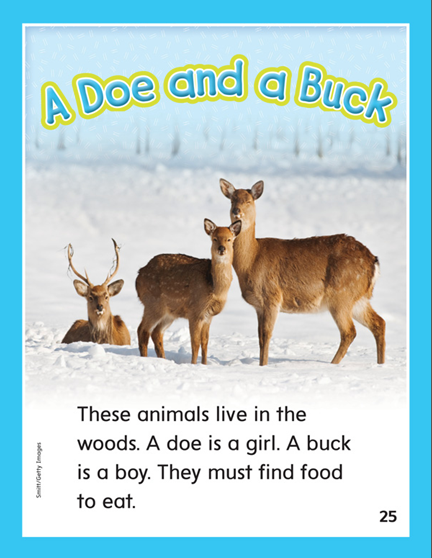 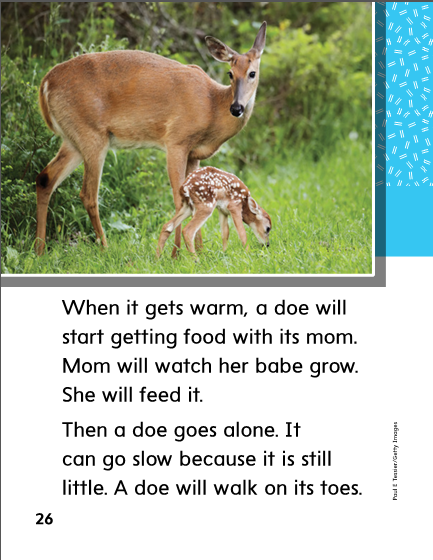 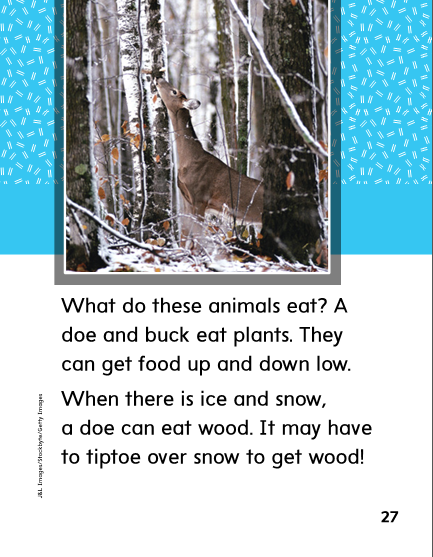 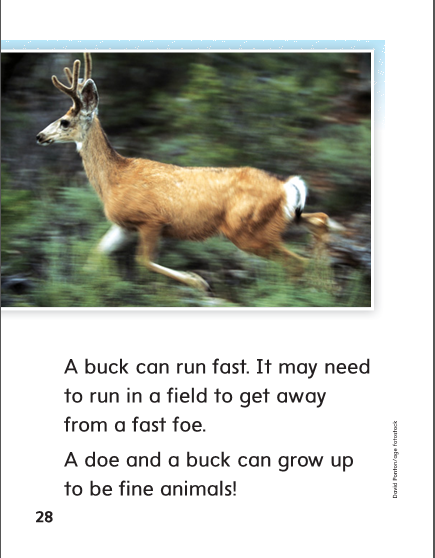 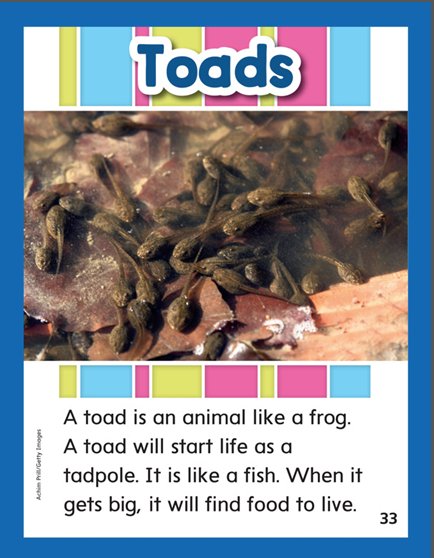 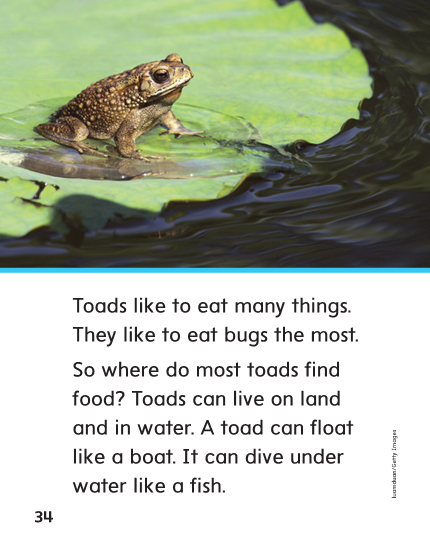 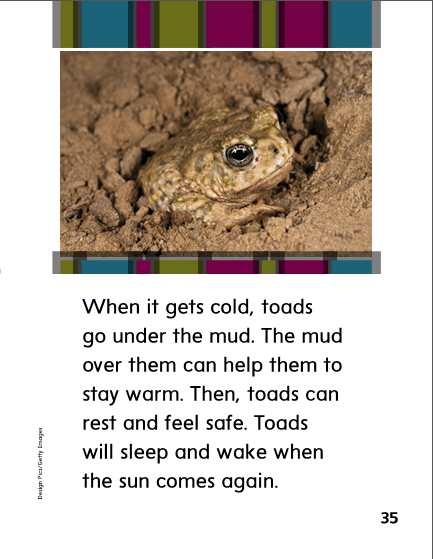 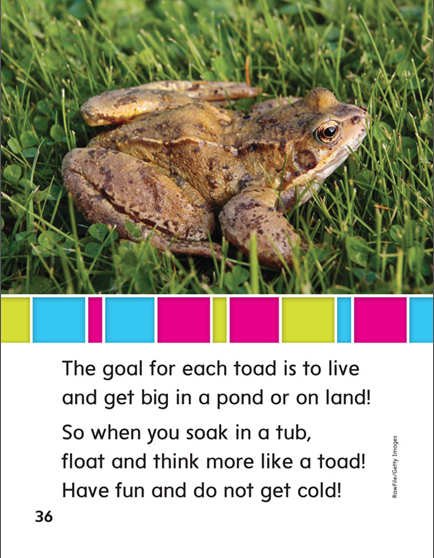 Structural Analysis
Open Syllables
Read aloud the word photo.
Say the word, clapping for each syllable.
Draw a line between the syllables: pho/to.
When a syllable ends in a vowel, the vowel sound is usually long.
This is called an open syllable.
The vowel sound in pho is /o/, the long o sound.
The vowel sound in to is also /o/.
photo
pho/to
Structural Analysis
Open Syllables
Help children divide each word into syllables, then read the words.
Identify the open syllable and explain why they are open.
frozen
begin
silent
basic
Help children divide the words into syllables.
Read the words.
Identify the vowel sound in each syllable.
Which syllables are open syllables?
o
oe
oa
ow
low
over
low
boat
boat
Joe
no
no
row
row
over
oat
oat
toe
toe
Joe
High Frequency
Words
Read, Spell, Write
find
Did you find some food?
Read, Spell, Write
food
There is still some food in on the table.
Read, Spell, Write
more
Do you need more time?
Read, Spell, Write
over
We can start the game over.
Read, Spell, Write
start
When can we start the test?
Read, Spell, Write
warm
That hat can keep you warm.
Build Fluency: Word Automaticity
Did you find more food?

We can start over.

Is it warm today.
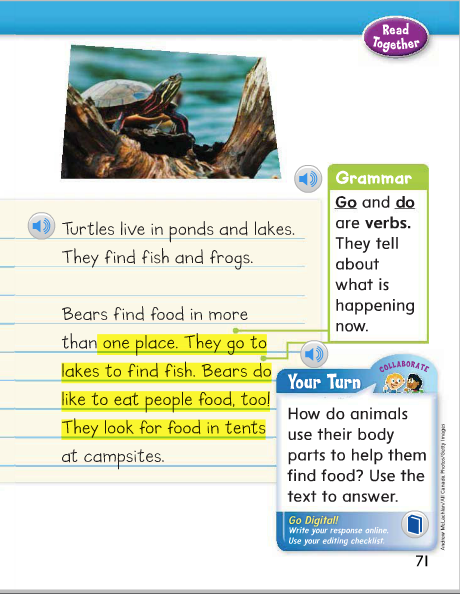 What is the verb in this sentence: 

Sea gulls go after fish and insects, too.
Find sentences in David’s report that contain go and do.
 
Circle the verbs and then write new sentences using, go, do, did, and went.
Week 1 – Day 4
Phonemic Awareness  
Phoneme Categorization
Listen to theses words: goals, name, soap.
Which word does not belong?
Name does not belong because name does not have the /o/ vowel sound like goal and soap.
Guided Practice:
Now you try it. Listen for the word that has a different vowel sound. Which word does not belong?

no, cold, peach			home, find, grow		clock, goal, stop

Rake, goat, made			bowl, toe, cube		both, booth, tube
Build Words with Long o: o, oa, ow, oe
t
oa
d
What is the new word we made?
Let’s blend all the sounds and read the word.
Change the t to r.
Build Words with Long o: o, oa, ow, oe
r
oa
d
What is the new word we made?
Let’s blend all the sounds and read the word.
Change the d to st.
Build Words with Long o: o, oa, ow, oe
r
oa
st
What is the new word we made?
Let’s blend all the sounds and read the word.
Change the r to t.
Build Words with Long o: o, oa, ow, oe
t
oa
st
What is the new word we made?
Let’s blend all the sounds and read the word.
Change the t to b.
Build Words with Long o: o, oa, ow, oe
b
oa
st
What is the new word we made?
Let’s blend all the sounds and read the word.
Change the st to t.
Build Words with Long o: o, oa, ow, oe
b
oa
t
What is the new word we made?
Let’s blend all the sounds and read the word.
Change the oa to a.
Build Words with Long o: o, oa, ow, oe
b
a
t
What is the new word we made?
Let’s blend all the sounds and read the word.
Change the b to c.
Build Words with Long o: o, oa, ow, oe
c
a
t
What is the new word we made?
Let’s blend all the sounds and read the word.
Change the a to o.
Build Words with Long o: o, oa, ow, oe
c
o
t
What is the new word we made?
Let’s blend all the sounds and read the word.
Change the o to oa.
Build Words with Long o: o, oa, ow, oe
c
oa
t
What is the new word we made?
Let’s blend all the sounds and read the word.
Change the t to l.
Build Words with Long o: o, oa, ow, oe
c
oa
l
What is the new word we made?
Let’s blend all the sounds and read the word.
Change the c to g.
Build Words with Long o: o, oa, ow, oe
g
oa
l
What is the new word we made?
Let’s blend all the sounds and read the word.
Remove the l.
Build Words with Long o: o, oa, ow, oe
o
g
What is the new word we made?
Let’s blend all the sounds and read the word.
Change the g to b.
Build Words with Long o: o, oa, ow, oe
ow
b
What is the new word we made?
Let’s blend all the sounds and read the word.
Change the b to l.
Build Words with Long o: o, oa, ow, oe
ow
l
What is the new word we made?
Let’s blend all the sounds and read the word.
Change the l to fl.
Build Words with Long o: o, oa, ow, oe
ow
fl
What is the new word we made?
Let’s blend all the sounds and read the word.
Change the fl to sl.
Build Words with Long o: o, oa, ow, oe
ow
sl
What is the new word we made?
Let’s blend all the sounds and read the word.
Change the sl to gl.
Build Words with Long o: o, oa, ow, oe
ow
gl
What is the new word we made?
Let’s blend all the sounds and read the word.
Change the gl to gr.
Build Words with Long o: o, oa, ow, oe
ow
gr
What is the new word we made?
Let’s blend all the sounds and read the word.
Add a n to the end of the word.
Build Words with Long o: o, oa, ow, oe
gr
ow
n
What is the new word we made?
Let’s blend all the sounds and read the word.
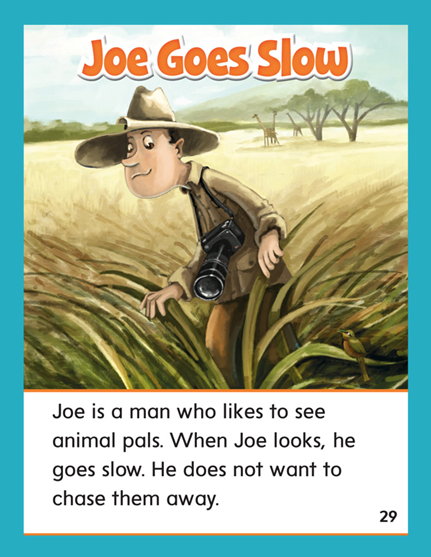 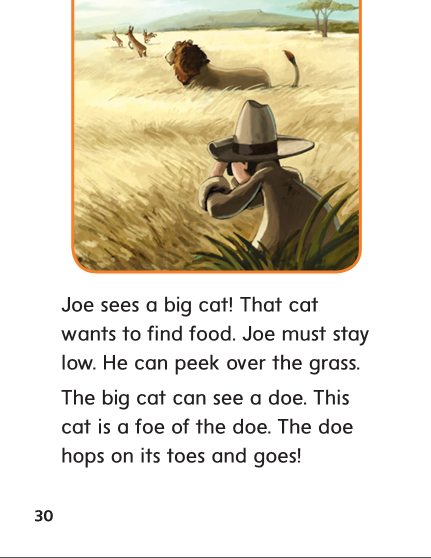 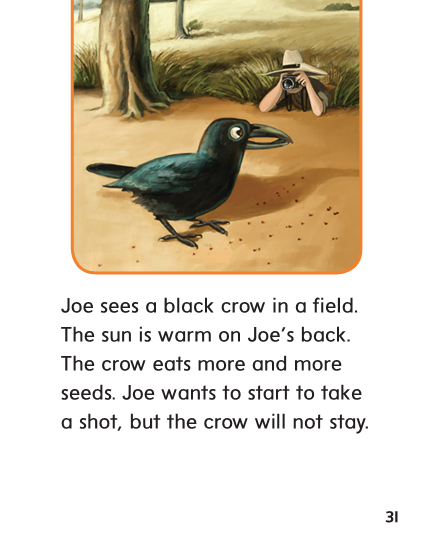 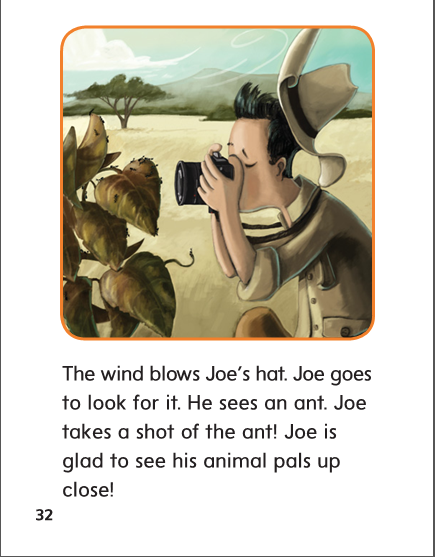 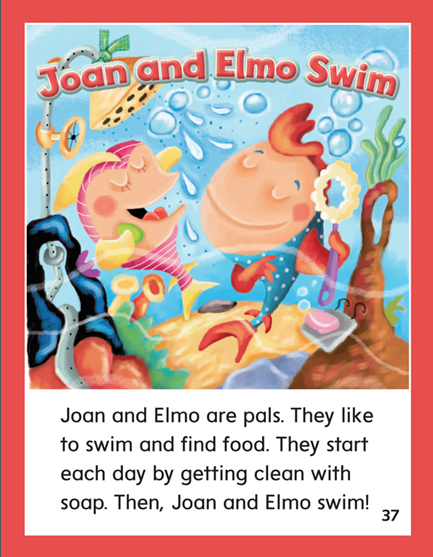 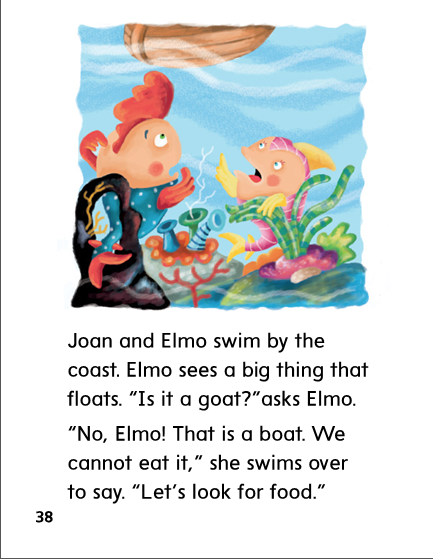 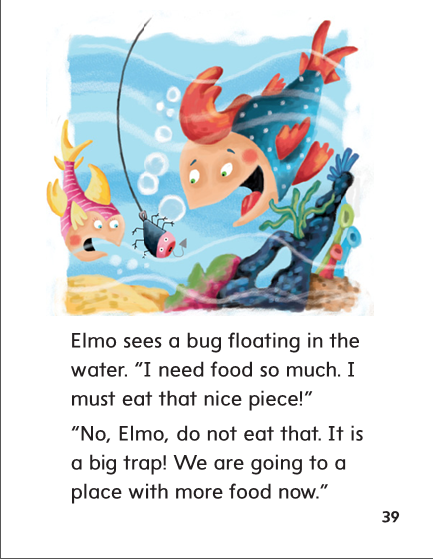 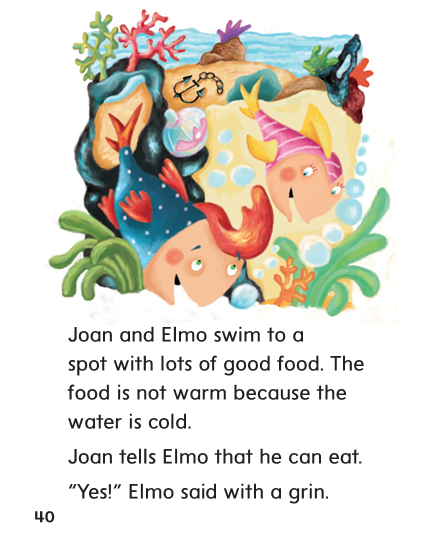 Structural Analysis
Open Syllables
Review how to read the words using what children know 
about open and closed syllables.

When the syllable ends with a vowel, the vowel sound is usually long.
When the syllable ends with a consonant, the vowel sound is usually short.
mo/ment
be/gin
Structural Analysis
Open Syllables
Help children divide each word into syllables and pronounce them
robot
secret
frozen
open
Structural Analysis
Open Syllables
Help children divide each word into syllables and pronounce them
ro/bot
se/cret
fro/zen
o/pen
High Frequency
Words
Read, Spell, Write
find
Did you find some food?
Read, Spell, Write
food
There is still some food in on the table.
Read, Spell, Write
more
Do you need more time?
Read, Spell, Write
over
We can start the game over.
Read, Spell, Write
start
When can we start the test?
Read, Spell, Write
warm
That hat can keep you warm.
Grammar
 Go and Do
The past-tense form of go is went.
The past-tense form of do is did.
Have children complete the sentences with do, did, go, or went.
Last week we ______ bowling.

Trace, Ling, and Fay _____ to school together.

We _____ many paintings.

Our group _____the poster yesterday.
Week 1 – Day 5
Phonemic Awareness
Phoneme Blending:
Listen as I say a group of sounds. Then blend those sounds to form a word.

	/f/ /o/ /n/		/s/ /o/ /l/ /d/		/j/ /o/ /k/		

	/g/ /r/ /o/		/k/ /o/ /t/
Phoneme Substitution:
Have children practice substituting the /o/ sound in words to form new words.
Listen to the sound in the word cloak: /k/ /l/ /o/ /k/

Now listen as I change the /o/ sound to /o/: /k/ /l/ /o/ /k/
The word is clock.

Have the children practice with:
own/on		soak/sock		bolt/belt		foam/fame
Blend and Build Words with Long o: o, oa, ow, oe
Read and say these words:
most
coat
show
toe
Blend and Build Words with Long o: o, oa, ow, oe
l
ow
What is the new word we made?
Let’s blend all the sounds and read the word.
Change the l to sl.
Blend and Build Words with Long o: o, oa, ow, oe
sl
ow
What is the new word we made?
Let’s blend all the sounds and read the word.
Change the sl to gl.
Blend and Build Words with Long o: o, oa, ow, oe
gl
ow
What is the new word we made?
Let’s blend all the sounds and read the word.
Change the gl to gr.
Blend and Build Words with Long o: o, oa, ow, oe
gr
ow
What is the new word we made?
Let’s blend all the sounds and read the word.
Change the gr to cr.
Blend and Build Words with Long o: o, oa, ow, oe
cr
ow
What is the new word we made?
Let’s blend all the sounds and read the word.
Change the cr to r.
Blend and Build Words with Long o: o, oa, ow, oe
r
ow
What is the new word we made?
Let’s blend all the sounds and read the word.
Change the r to n.
Blend and Build Words with Long o: o, oa, ow, oe
n
o
What is the new word we made?
Let’s blend all the sounds and read the word.
Change the n to s.
Blend and Build Words with Long o: o, oa, ow, oe
n
o
What is the new word we made?
Let’s blend all the sounds and read the word.
Change the n to g.
Blend and Build Words with Long o: o, oa, ow, oe
g
o
What is the new word we made?
Let’s blend all the sounds and read the word.
Add a s to the end of the word.
Blend and Build Words with Long o: o, oa, ow, oe
g
oe
s
What is the new word we made?
Let’s blend all the sounds and read the word.
Change the g to t.
Blend and Build Words with Long o: o, oa, ow, oe
t
oe
s
What is the new word we made?
Let’s blend all the sounds and read the word.
Change the t to r.
Blend and Build Words with Long o: o, oa, ow, oe
r
ow
s
What is the new word we made?
Let’s blend all the sounds and read the word.
Change the s to d.
Blend and Build Words with Long o: o, oa, ow, oe
r
oa
d
What is the new word we made?
Let’s blend all the sounds and read the word.
Change the d to m.
Blend and Build Words with Long o: o, oa, ow, oe
r
oa
st
What is the new word we made?
Let’s blend all the sounds and read the word.
Word Automaticity
grow
no
so
going
most
sold
blow
snow
toes
soap
coach
told
man
moan
cot
coat
held
hold
hippos
below
photo
frozen
hello
locate
okay
rainbow
robot
hotel
motel
secret
Structural Analysis
Open Syllables
Have children practice writing and reading words with open syllables.
1.________
2.________
3.________
4. ________
below
locate
going
okay
High Frequency
Words
Read, Spell, Write
find
Did you find some food?
Read, Spell, Write
food
There is still some food in on the table.
Read, Spell, Write
more
Do you need more time?
Read, Spell, Write
over
We can start the game over.
Read, Spell, Write
start
When can we start the test?
Read, Spell, Write
warm
That hat can keep you warm.
Grammar
 Go and Do
Ask children when to use go and when to use went.
Have them explain when to use do and when to use did.
Have students identify the verbs.
They go to the bus stop.

We went to see a beehive last weekend.

You do your project now.

I did my report last night.
Why are the verbs go and do used in the first and third sentences?

Why are the verbs went and did used in the second and fourth sentences?